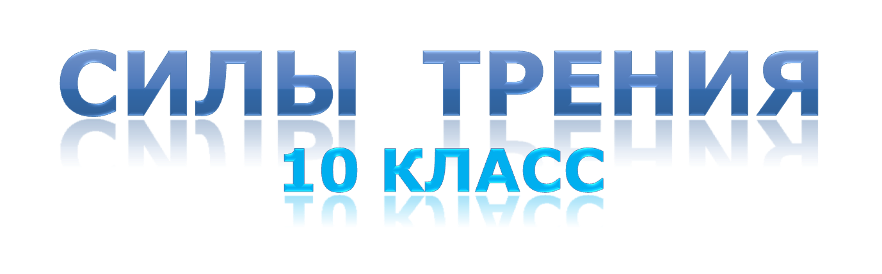 Автор: учитель физики МБОУ СОШ № 4 пгт. Афипского Северского района Краснодарского края

Аванесян Лариса Григорьевна
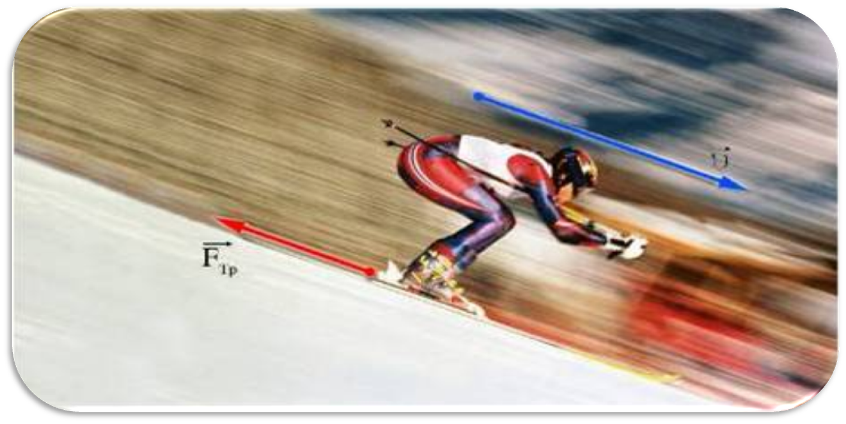 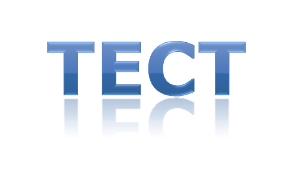 СИЛЫ  ТРЕНИЯ
2
Задание 1.
При равных условиях сравните силу трения скольжения и силу трения качения?

1) Сила трения скольжения меньше
2) Сила трения качения меньше
3) Силы трения качения и скольжения одинаковы
4) При равных условиях сила трения качения и скольжения всегда равны нулю.
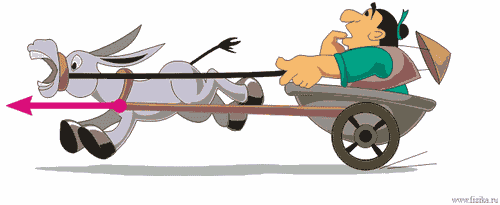 1
2
3
4
3
Правильно,
следуйте дальше!
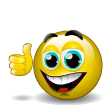 4
Задание 2.
Каковы причины возникновения силы трения ?
А). Шероховатость соприкасающихся поверхностей;
В). Взаимодействие молекул соприкасающихся поверхностей;
С). Движение тела.
1) А, В, С
2) А, В
3) А
4) В.
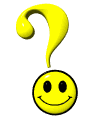 1
2
3
4
5
Правильно,
следуйте дальше!
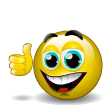 6
Задание 3. 
На рисунке показаны три опыта, выполнив которые можно сделать вывод:
1) Сила трения не зависит от площади соприкасающихся поверхностей;
2) Сила трения зависит от силы нормальной реакции опоры;
3) Сила трения скольжения зависит от рода соприкасающихся поверхностей;
4) Сила трения скольжения не зависит от рода соприкасающихся поверхностей.
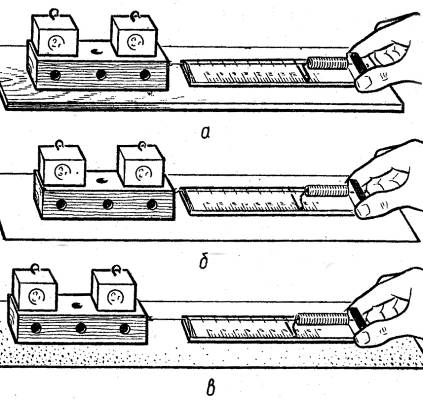 1
2
3
4
7
Правильно,
следуйте дальше!
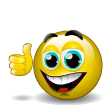 8
Задание 4.
Может ли велосипедист
двигаться равномерно
по горизонтальной 
дороге, не вращая педали?

1) Может из-за трения;
2) Не может из-за трения;
3) Может по инерции;
4) Велосипедист не может двигаться равномерно.
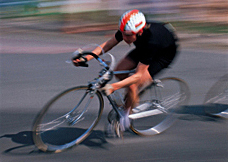 1
2
3
4
9
Правильно,
следуйте дальше!
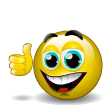 10
Задание 5.
Как рассчитать силу трения при движении тела по горизонтальной поверхности? 

1) μmg;
2) mg;
3) kx;
4) mgh.
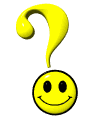 1
2
3
4
11
Правильно,
следуйте дальше!
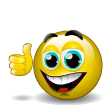 12
Задание 6.
На рисунке изображены три опыта, проделав которые можно сделать вывод: 
1)Наименьшее значение имеет вес груза;
2)Наименьшее значение имеет сила трения скольжения;
3)Все силы одинаковы;
4) Наименьшее значение имеет сила трения качения.
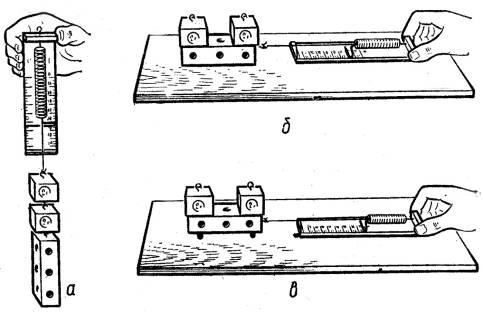 1
2
3
4
13
Правильно,
следуйте дальше!
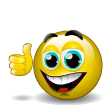 14
Задание 7.
Как рассчитать коэффициент трения при движении тела массой m, если сила трения Fтр, а сила реакции опоры – N?

1) Fтр / mg
2) Fтр / N 
3) N / Fтр  
4) mg / Fтр .
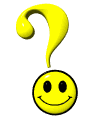 1
2
3
4
15
Правильно,
следуйте дальше!
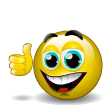 16
Задание 8.
Почему мел оставляет след на доске? Выбери наиболее точный ответ.

1) Мел приклеивается к доске;
2) Мел обладает магнитными свойствами;
3) На мелкие части мела действует сила трения покоя;
4) Части мела проникают в доску из-за диффузии.
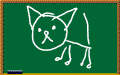 1
2
3
4
17
Правильно,
следуйте дальше!
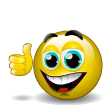 18
Задание 9.
Какой вид силы трения удерживает груз при перемещении его на наклонном транспортере?

1) Трение качения;
2) Трение скольжения;
3) Трение покоя;
4) Сила сопротивления в воздухе.
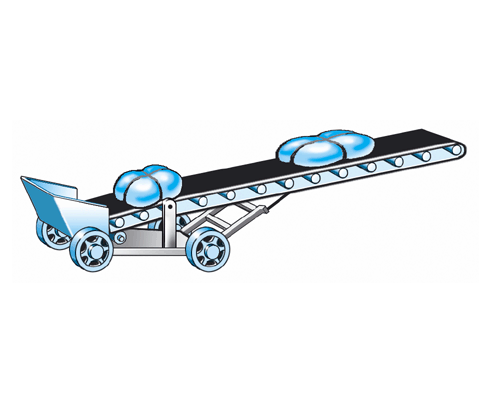 1
2
3
4
19
Правильно,
следуйте дальше!
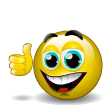 20
Задание 10.
Равномерно движущийся по горизонтальной поверхности брусок  массой 100 г тянут с силой 0,5 Н. Какова сила трения скольжения?

1) 0,5 Н;
2) 0,05 Н;
3) 0,005 Н;
4) 50 Н.
1
2
3
4
21
Правильно,
следуйте дальше!
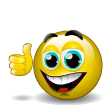 22
Задание 11.
Равномерно движущийся по горизонтальной дороге грузовик  массой 10 т развивает силу тяги 5 кН. Каков коэффициент силы трения скольжения?

1) 0,5; 
2) 0,05; 
3) 0,005; 
4) 50.
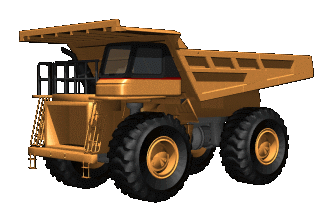 1
2
3
4
23
Правильно,
следуйте дальше!
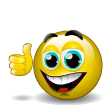 24
Задание 12. 
При помощи динамометра ученик равномерно перемещал деревянный брусок массой 200 г по горизонтально расположенной доске. Каков коэффициент трения, если динамометр показывал 0,6 Н?

1) 0,12;
2) 0,012;
3) 0,03;
4) 0,3.
1
2
3
4
25
Правильно,
следуйте дальше!
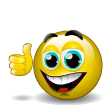 26
Задание 13.
На соревнованиях лошадей тяжелоупряжных пород одна из них, двигаясь равномерно, перевезла груз массой 23 т. Найти коэффициент трения, если сила тяги лошади 2,3 кН?

1) 1;
2) 0,1;
3) 0,01;
4) 0,001.
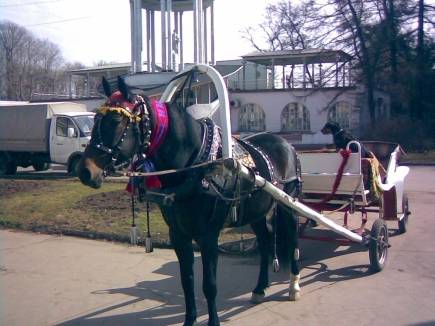 1
2
3
4
27
Правильно,
следуйте дальше!
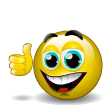 28
Задание 14. 
Почему космический корабль, отправляемый на Луну с искусственного спутника Земли, может не иметь обтекаемой формы?

1) Космический корабль движется с большой скоростью;
2) На Луне нет атмосферы;
3) Атмосфера на Луне плотная;
3) Сила сопротивления не зависит от формы спутника.
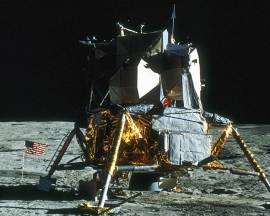 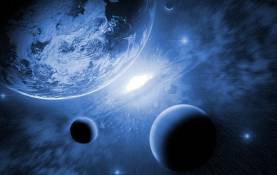 1
2
3
4
29
Правильно,
следуйте дальше!
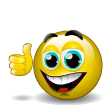 30
Задание 15.
Автомашина движется со скоростью 72 км/ч по ветру, скорость которого относительно земли равна 15 м/с. Во сколько раз увеличится сила сопротивления воздуха при движении автомобиля с той же скоростью против ветра? Считать, что сила сопротивления воздуха прямо пропорциональна квадрату относительной скорости. 
1) 49;
2) 1,5;
3) 7;
4) 2, 25.
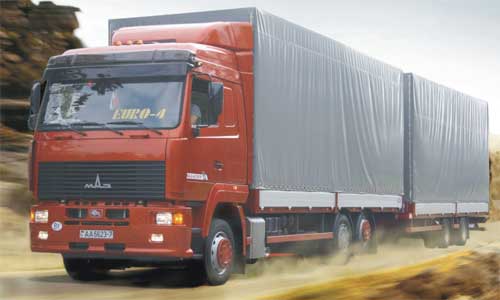 1
2
3
4
31
Правильно,
следуйте дальше!
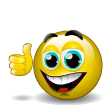 32
Задание 16.
На каком из рисунков правильно отображены силы, сопровождающие движение деревянного бруска?
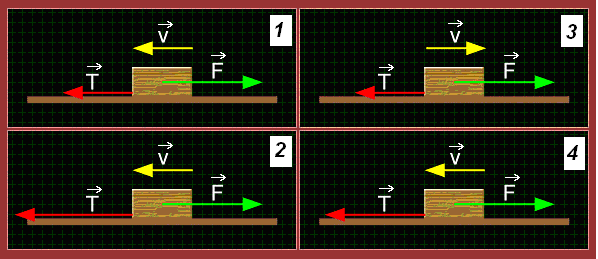 1
2
3
4
33
Правильно,
следуйте дальше!
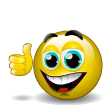 34
Задание 17.
С каким максимальным ускорением может двигаться достаточно мощный автобус, если коэффициент трения скольжения равен 0,3?

1) 3 м/с2;
2) 9,8 м/с2;
3) 30 м/с2;
4) 0 м/с2.
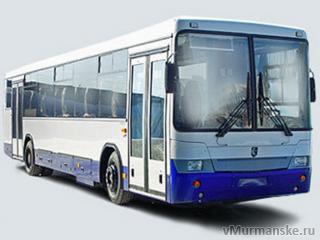 1
2
3
4
35
Правильно,
следуйте дальше!
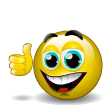 36
Задание 18. 
При выполнении трюков дельфины, ныряя в воду с вышки, стремятся войти в воду в вертикальном, а не горизонтальном положении? 
1) В вертикальном положении сила сопротивления больше; 
2) Сила сопротивления зависит от площади лобового сечения;
3) В горизонтальном положении сила сопротивления меньше;
4) И в вертикальном и горизонтальном положениях сила сопротивления одинакова.
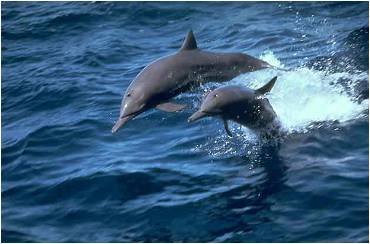 1
2
3
4
37
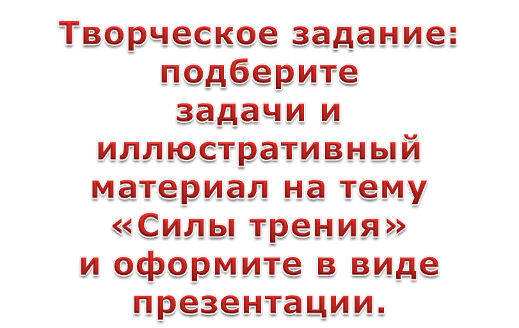 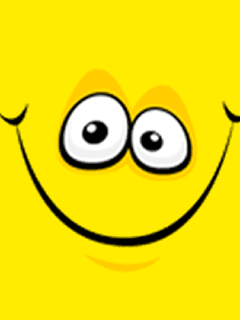 38
?
Ошибка!
Повторите попытку.
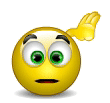 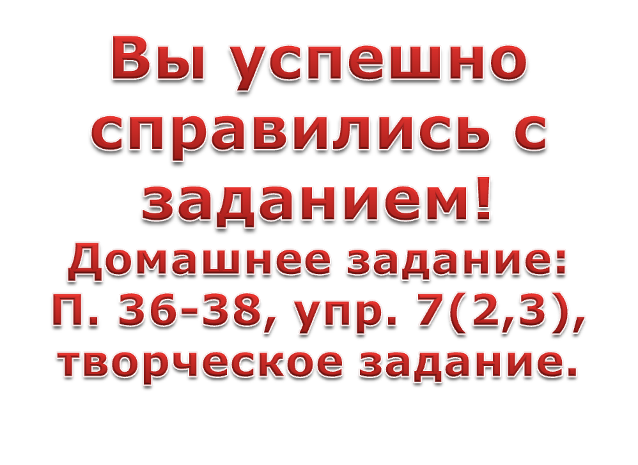 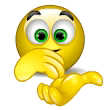 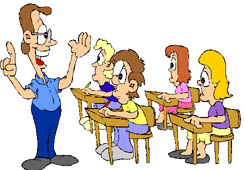 40